Cauliflower
What is this?
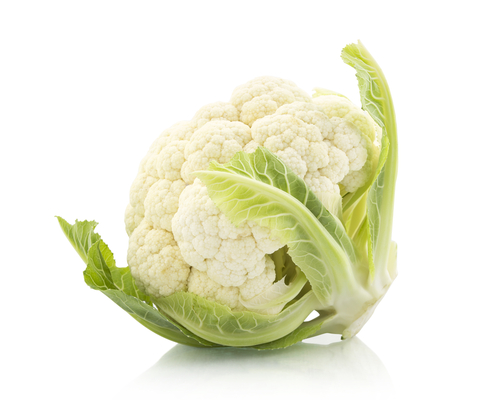 This is a cauliflower.

Cauliflower is a vegetable.
What are these?
They all use cauliflower.
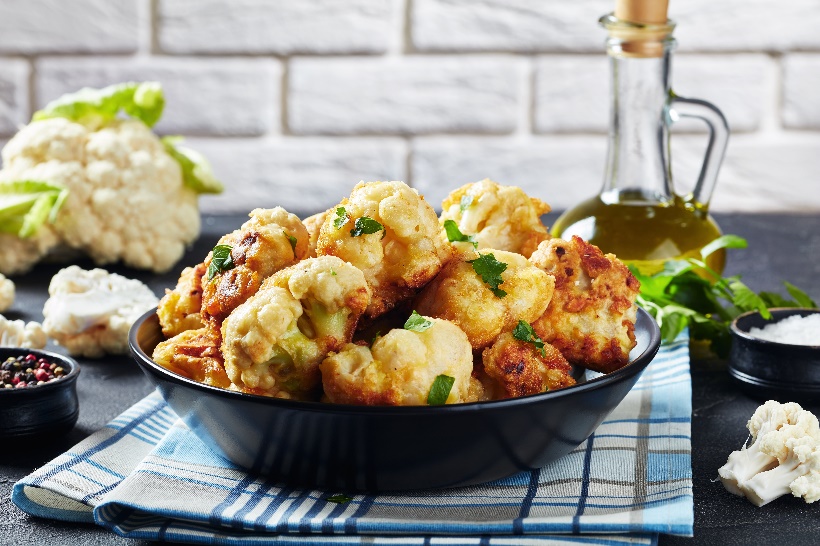 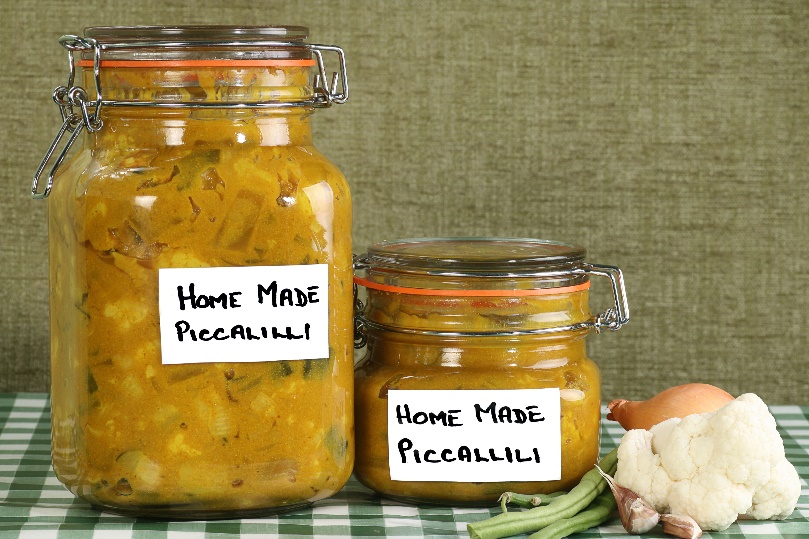 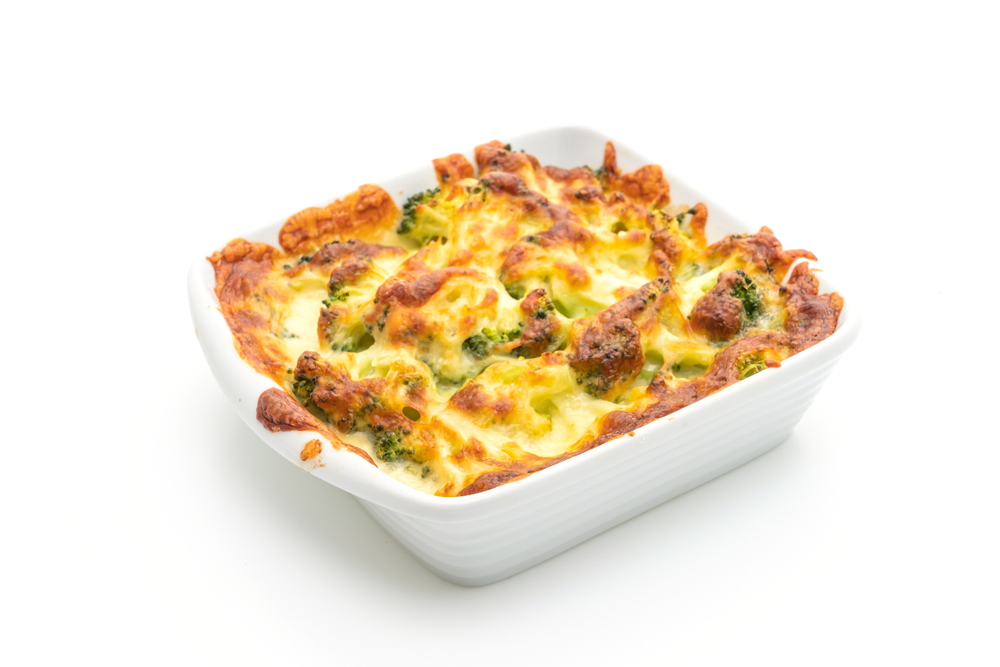 Where does cauliflower come from?
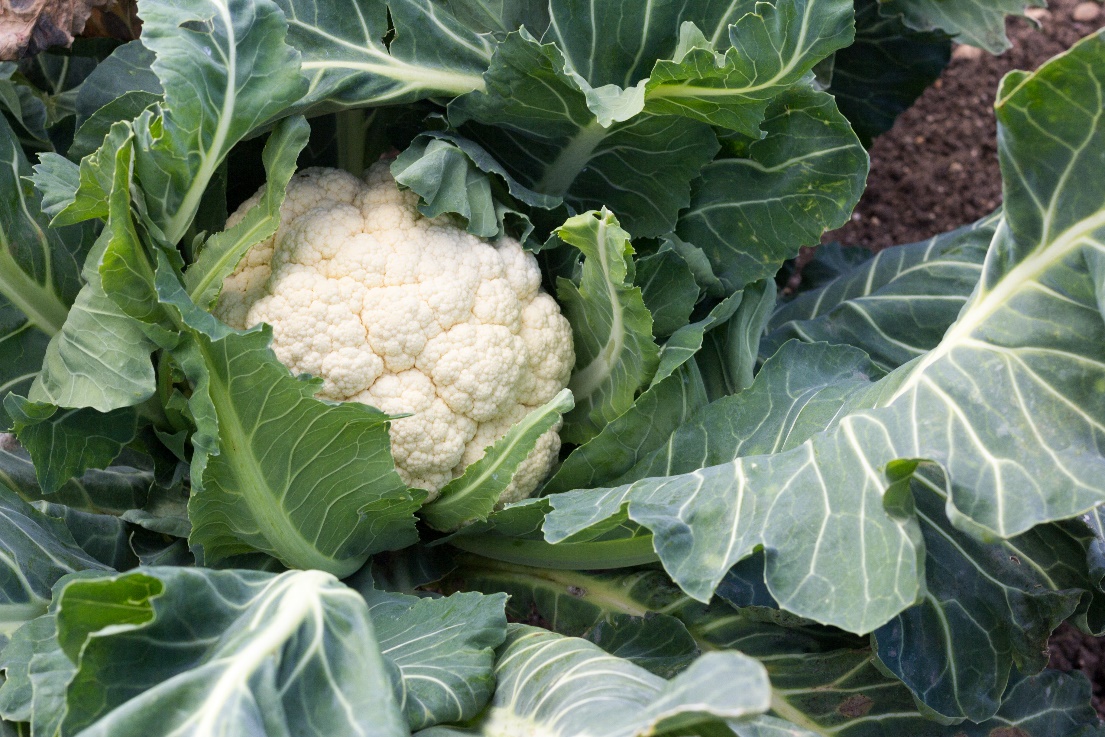 Cauliflowers grow in the UK.

Cauliflower is a plant.

They grow above the ground.

Cauliflower is the flower of a plant.
Where do cauliflower come from?
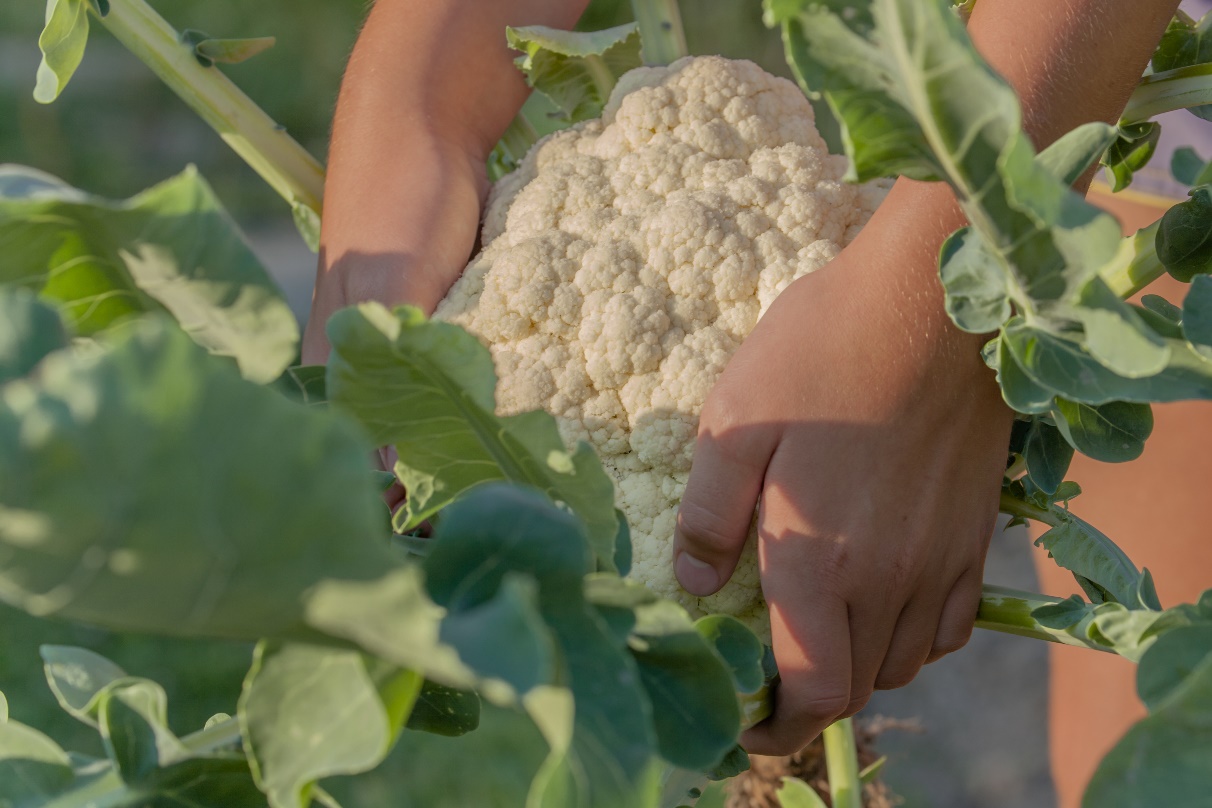 Cauliflowers are picked when ready from a garden or field.

Have you seen cauliflower grow before?
Cauliflower varieties
There are different types cauliflower.

They have different names, such as:
All year round;
Alpha;
Red lion.
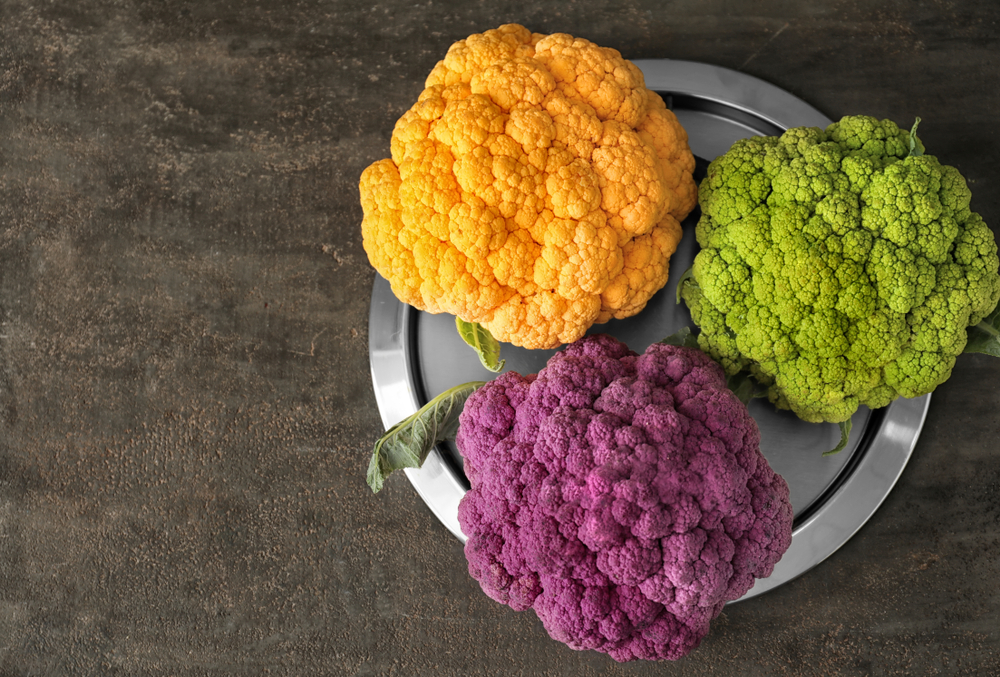 Cauliflower
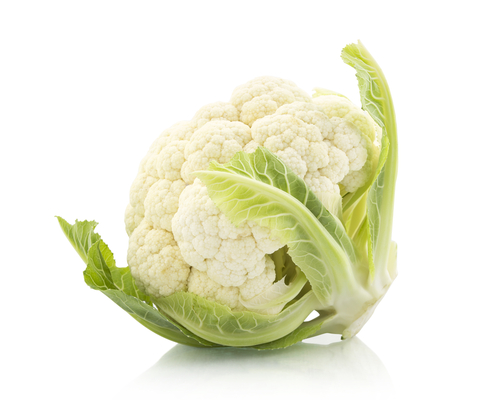 Cauliflower can be purchased:
fresh;
frozen.
Dishes
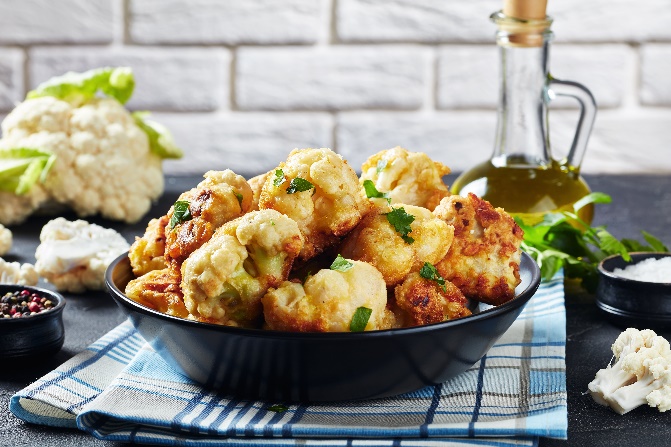 Cauliflower can be eaten raw – just wash first.

Cauliflower can be used in lots of dishes.
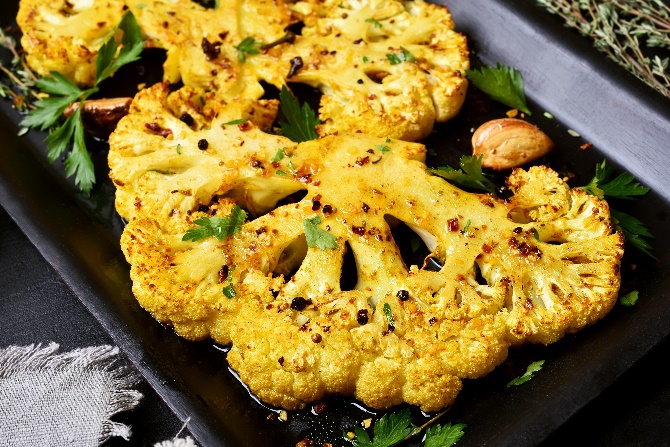 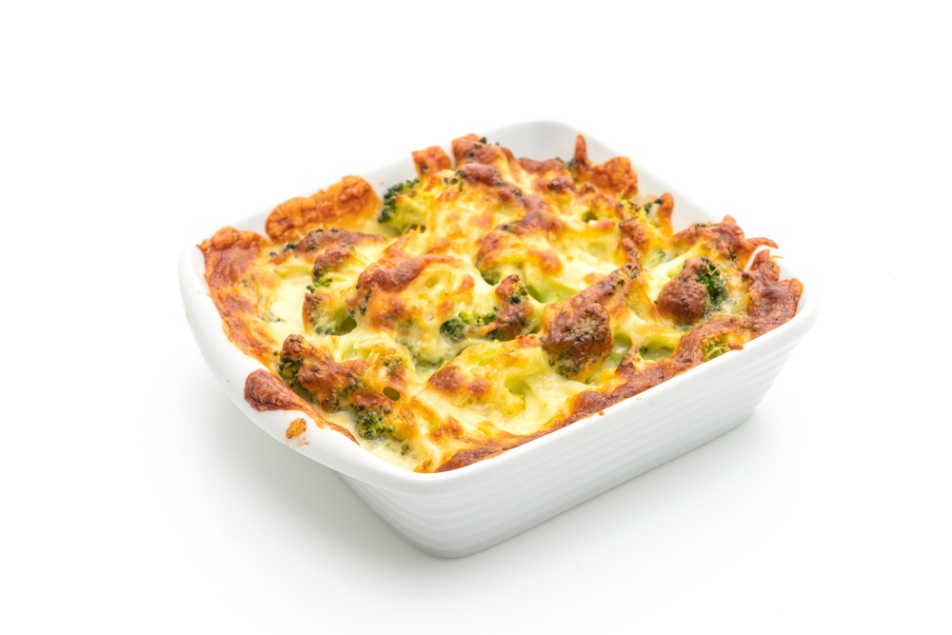 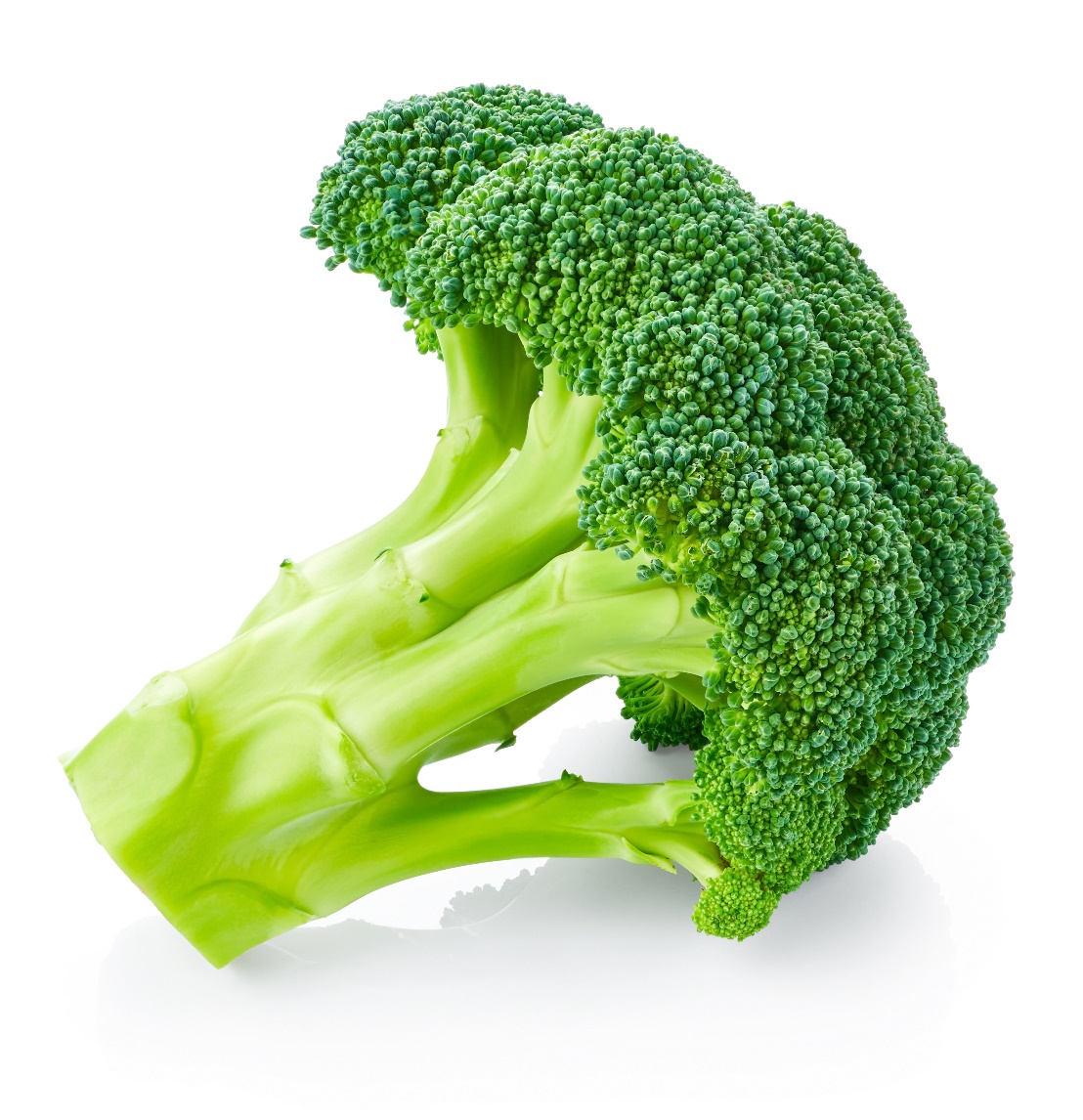 Similar
Broccoli is similar to cauliflower.

They are the flowers of a plant.
Summary
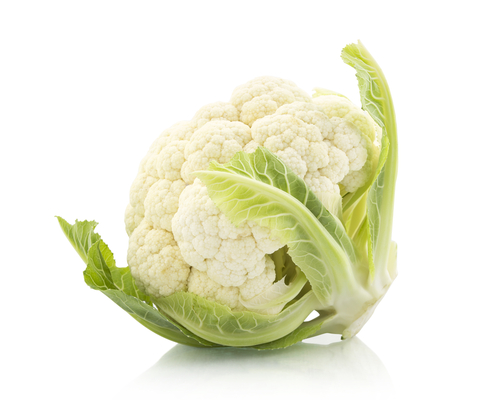 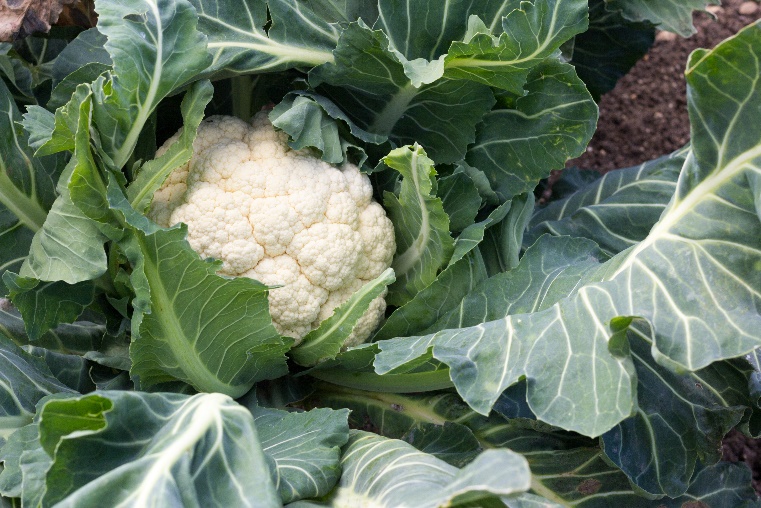 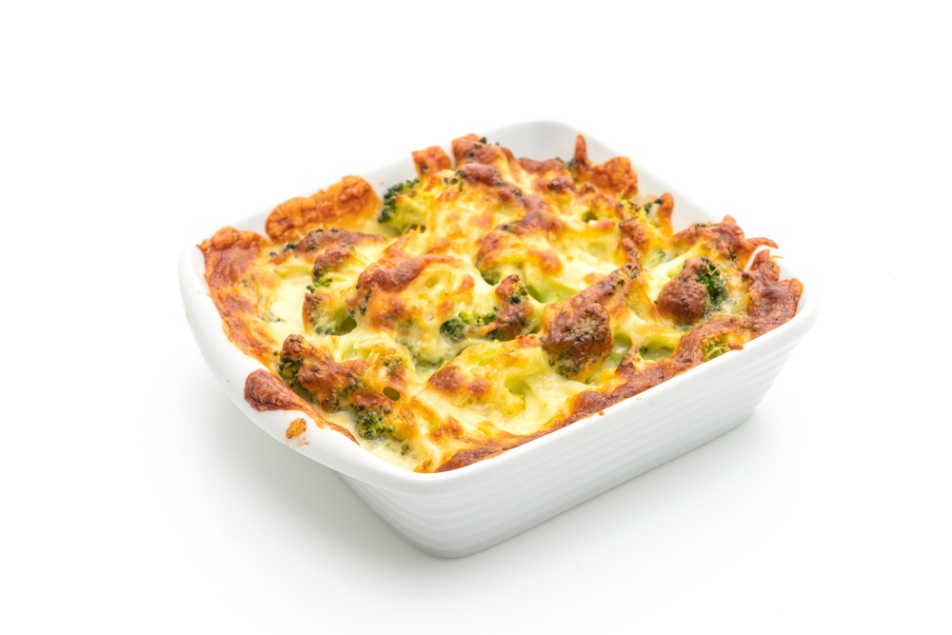 Cauliflower are grown for our food.
Cauliflower
Lots of dishes use cauliflower.
Do you like cauliflower?
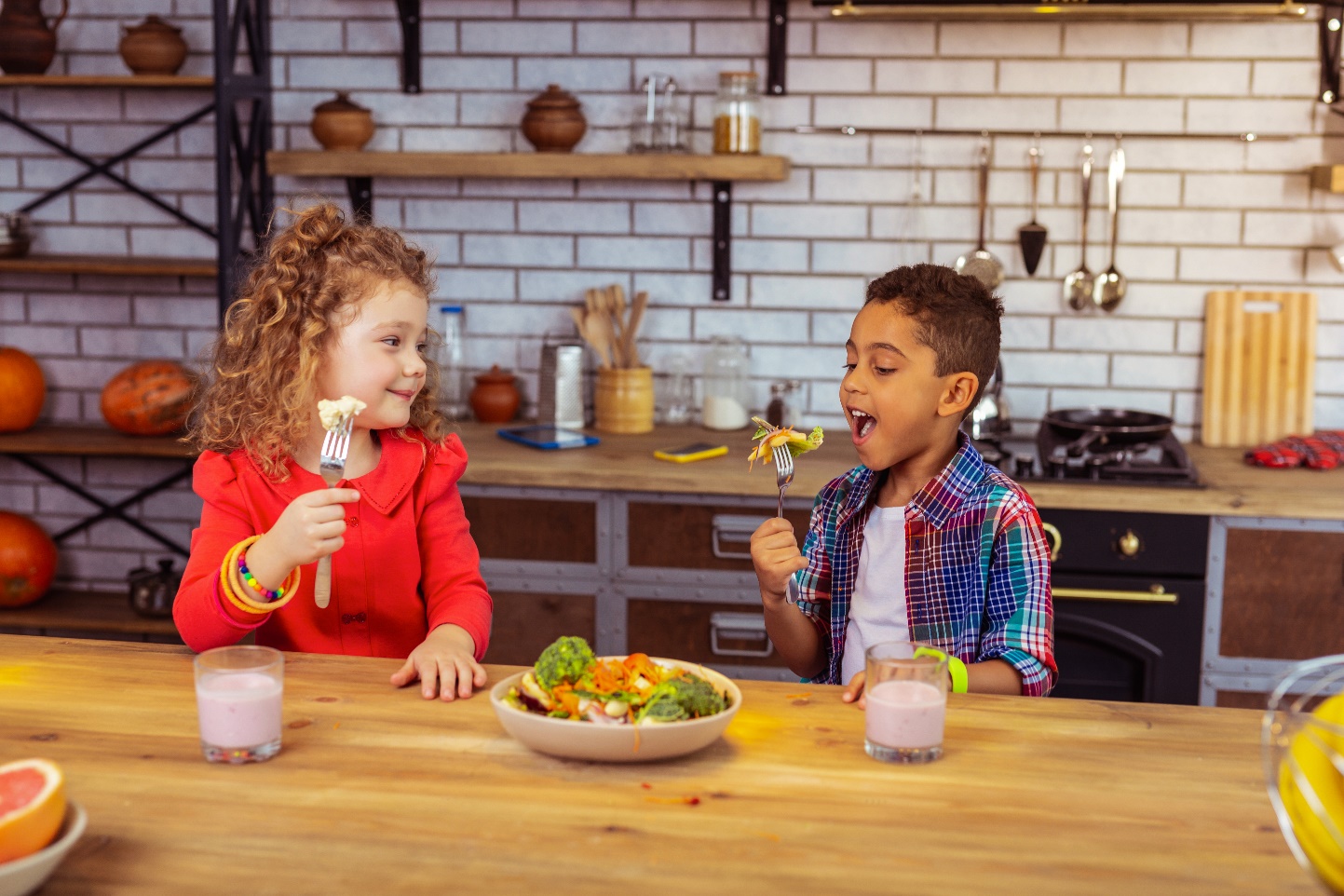 Cauliflower
For further information, go to:
www.foodafactoflife.org.uk